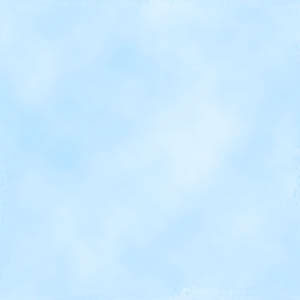 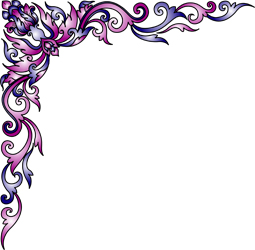 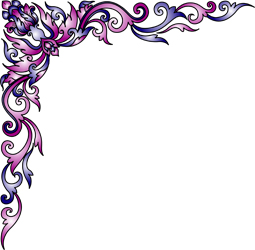 Игры на формирование
Фонематического
слуха у детей
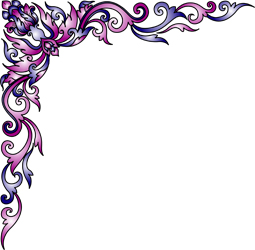 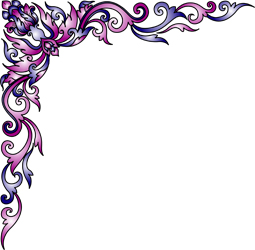 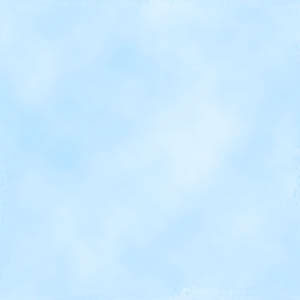 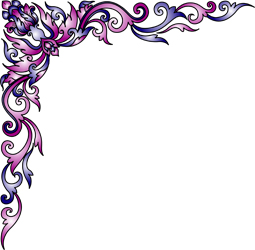 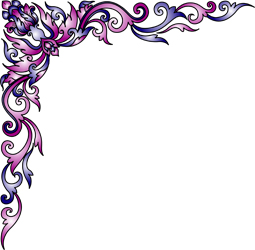 Под фонематическим слухом понимается
способность человека слышать отдельные
фонемы, или звуки в слове.
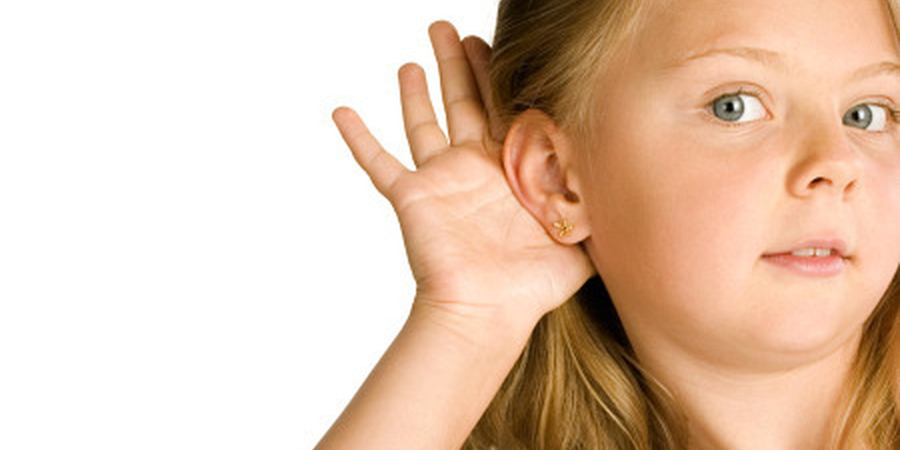 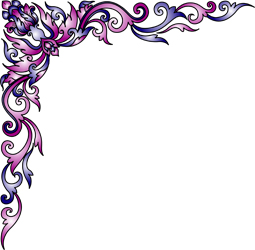 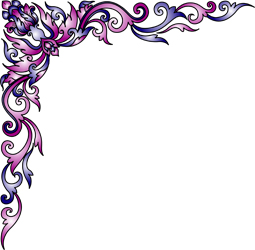 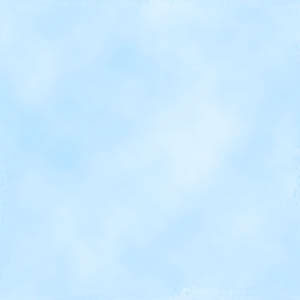 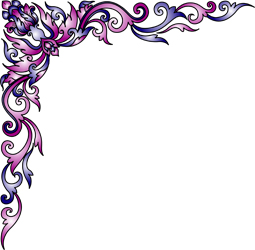 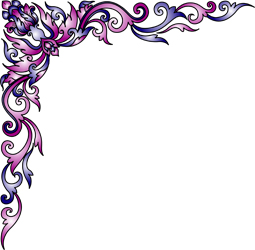 Фонематический слух имеет важное
значение для овладения звуковой 
стороной языка. Фонематический слух
позволяет улавливать те особенности
звуков, благодаря которым смысл 
одного слова отличается от другого (коЗа –
коСа).
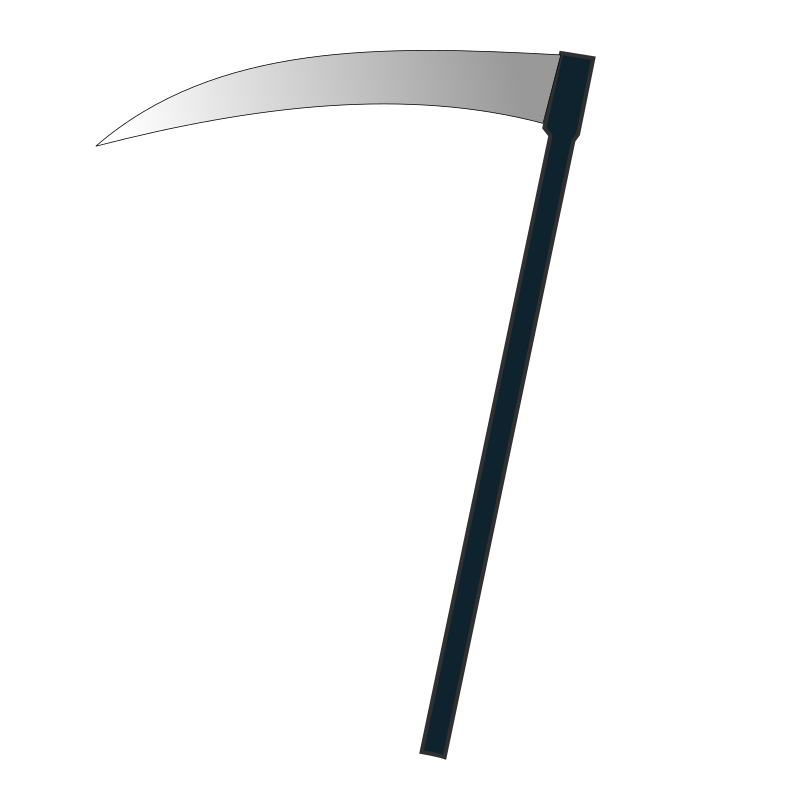 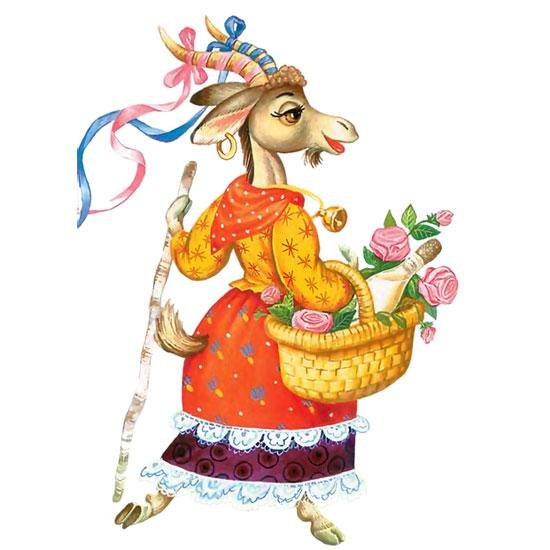 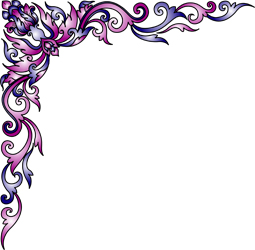 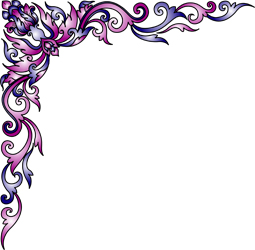 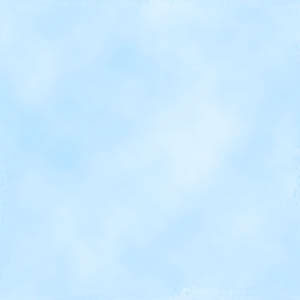 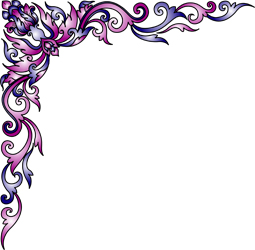 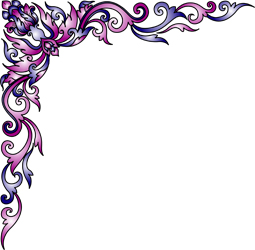 Несформированность  фонематического 
слуха негативно влияет на формирование 
звукопроизношения, ребёнок не только 
плохо дифференцирует на слух некоторые 
звуки, но и не овладевает их правильным 
произношением.
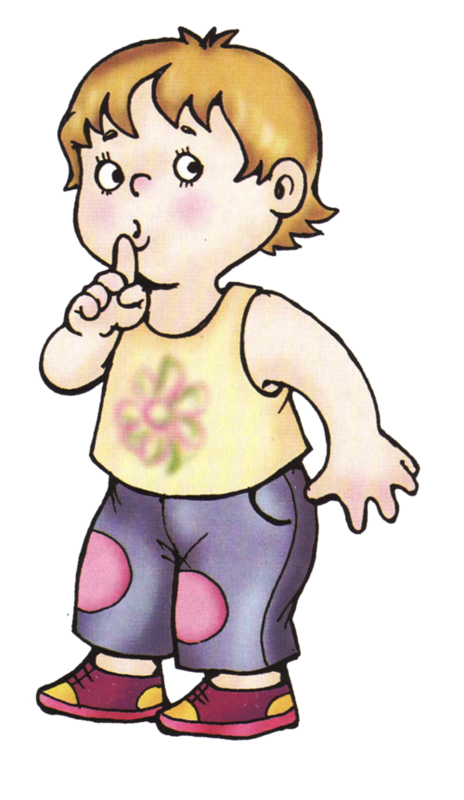 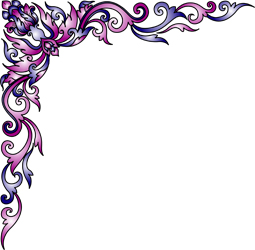 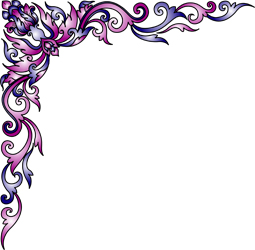 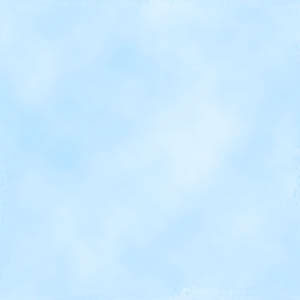 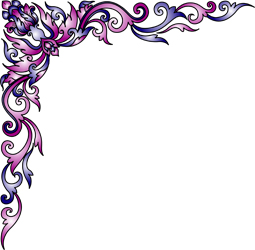 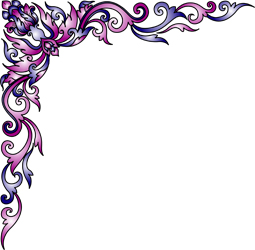 Сформированное фонематическое 
восприятие является залогом четкого 
произнесения звуков, построения 
правильной слоговой структуры слов, 
основой овладения грамматическим 
строем языка, успешного освоения 
навыков письма и чтения, поэтому оно 
является основой всей сложной речевой 
системы.
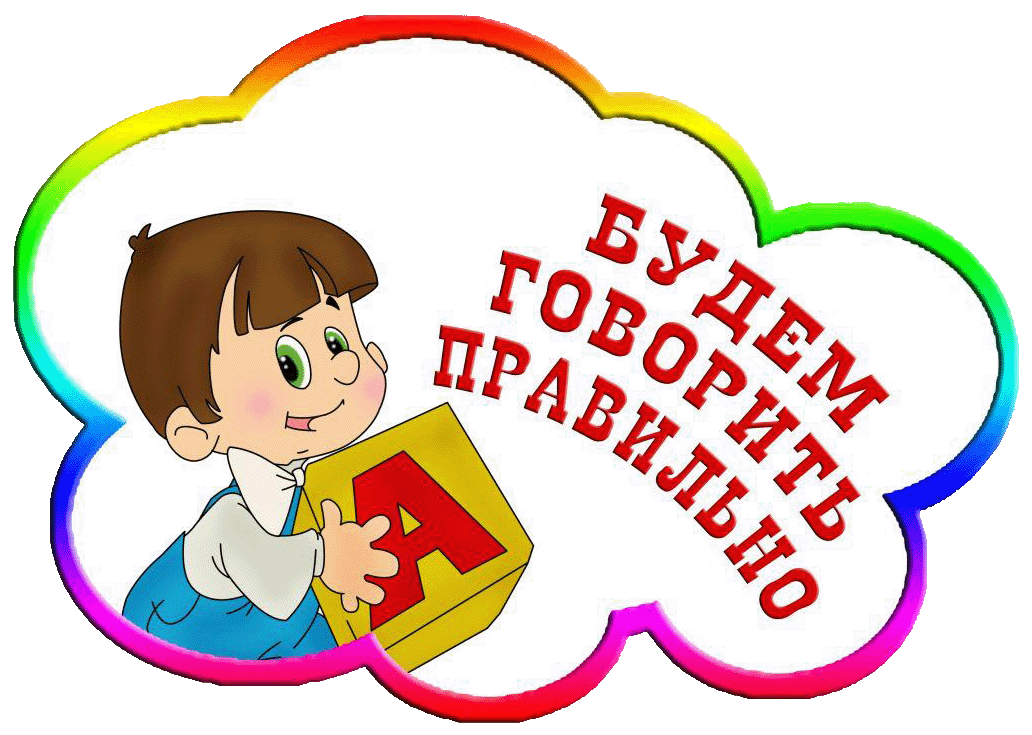 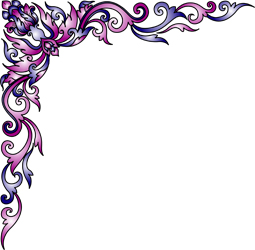 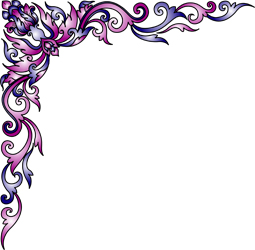 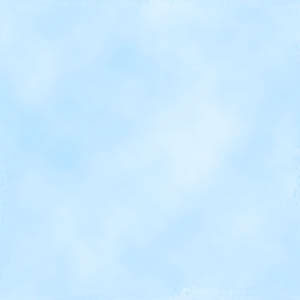 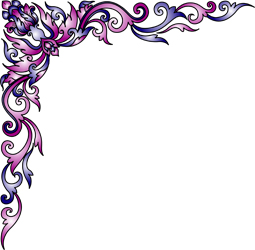 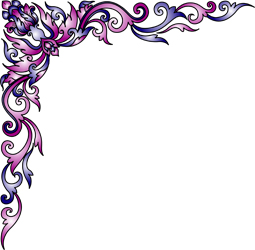 Так как ведущим видом деятельности у 
дошкольников и младших школьников  
является игра, то при развитии 
фонематического слуха широко 
используются игры  и игровые приемы.
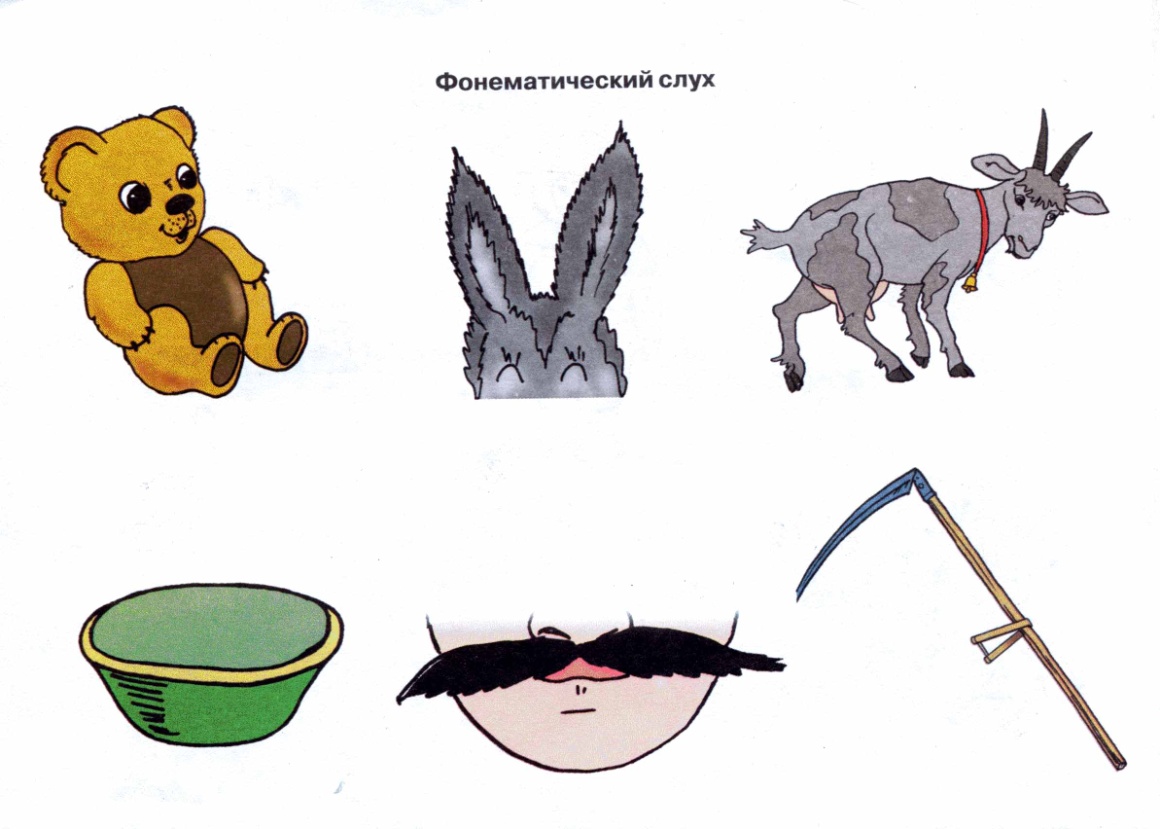 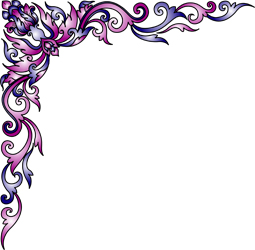 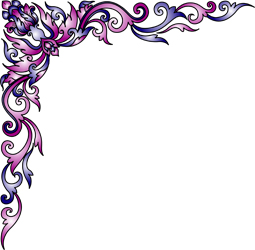 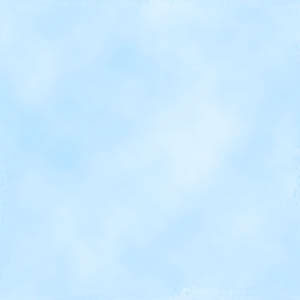 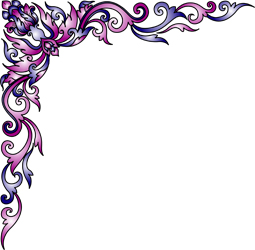 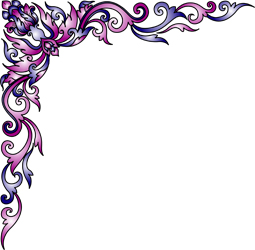 Предлагаем Вашему вниманию несколько игр и упражнений, которые помогут ребёнку развить фонематический слух.
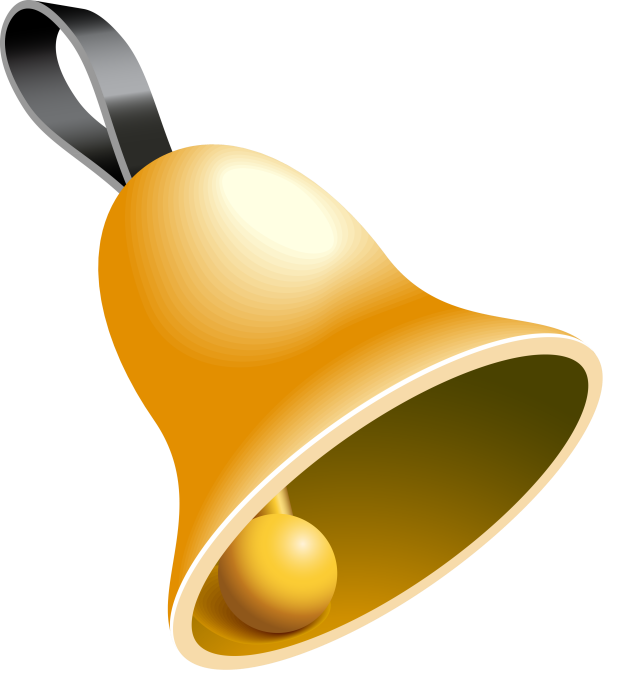 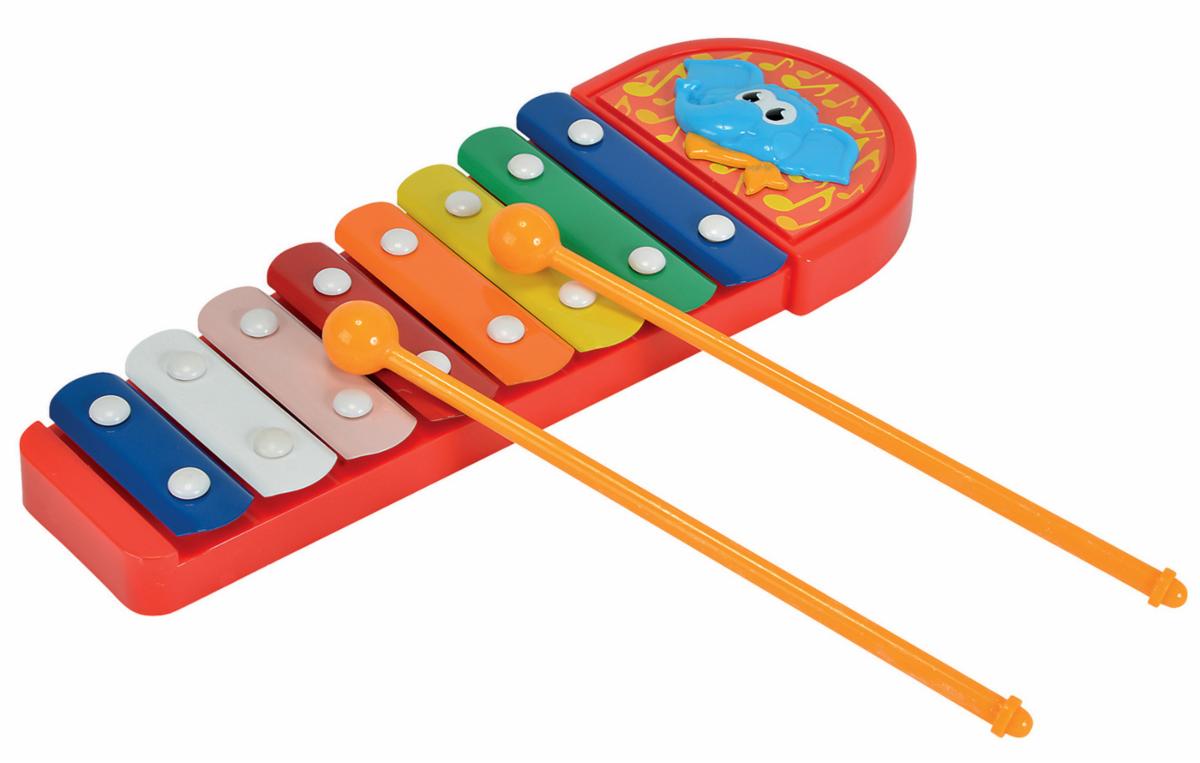 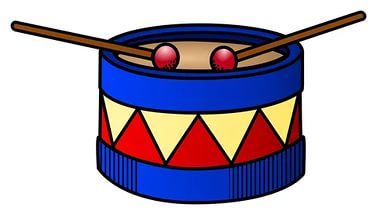 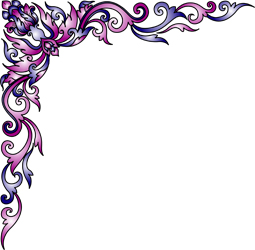 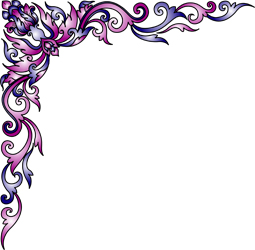 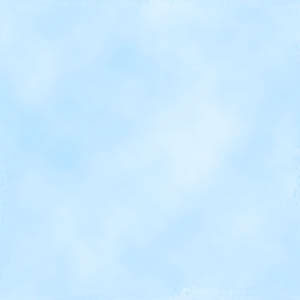 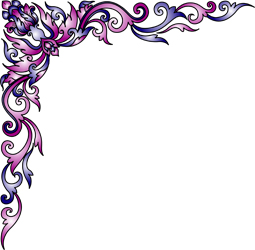 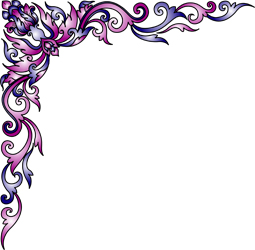 Игра «Шумящие мешочки»

Вместе с ребенком насыпьте в мешочки крупу, пуговицы, камушки. Он должен угадать по звуку, что внутри.
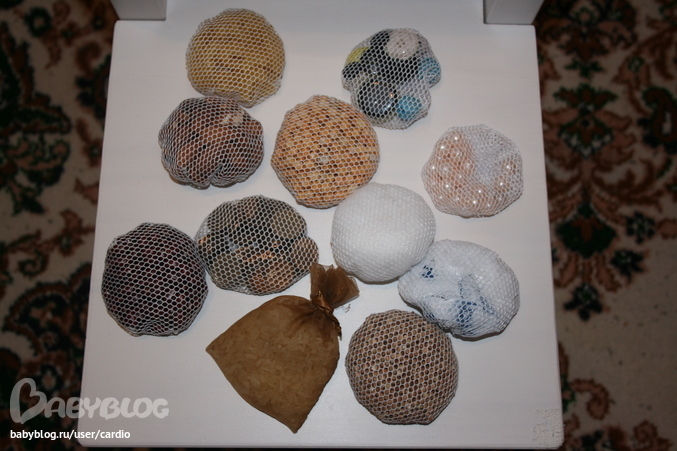 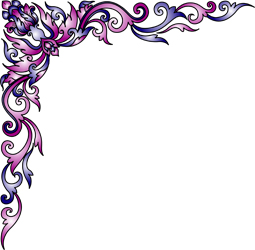 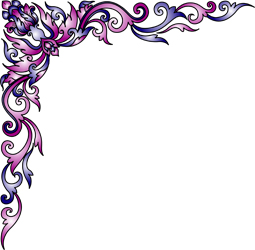 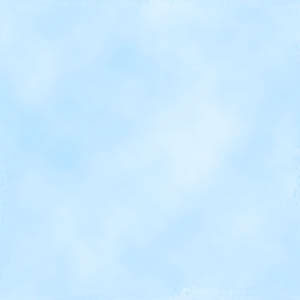 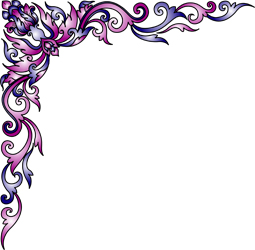 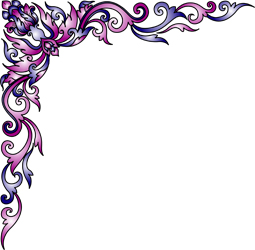 Игра «Волшебная палочка»

Взяв карандаш или любую палочку, постучите ею по столу, вазе, чашке. Палочка может оживить любой предмет. Пусть ребенок  закроет глаза и отгадает, какой предмет звучал.
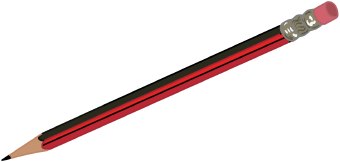 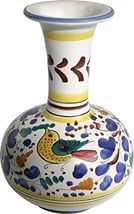 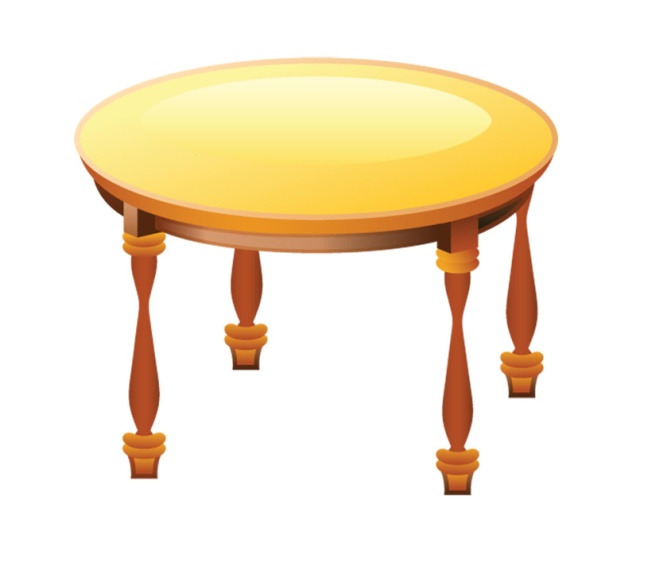 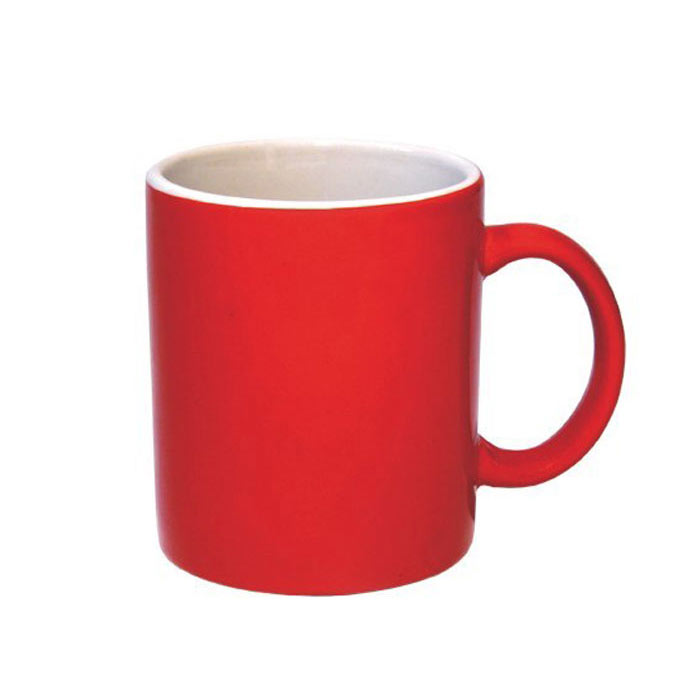 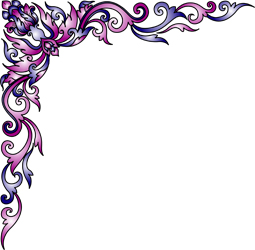 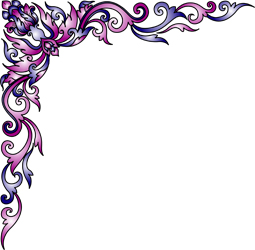 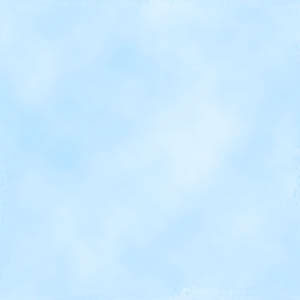 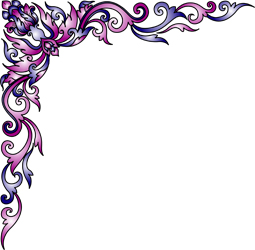 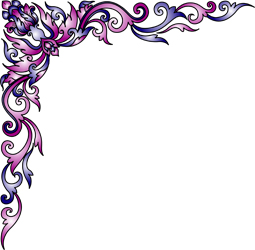 Игра «Кто что услышит»

Взролый за ширмой стучит молотком, звонит в звонок и т.д., а ребенок должн отгадать, каким предметом произведён звук. Звуки должны быть ясные и контрастные.
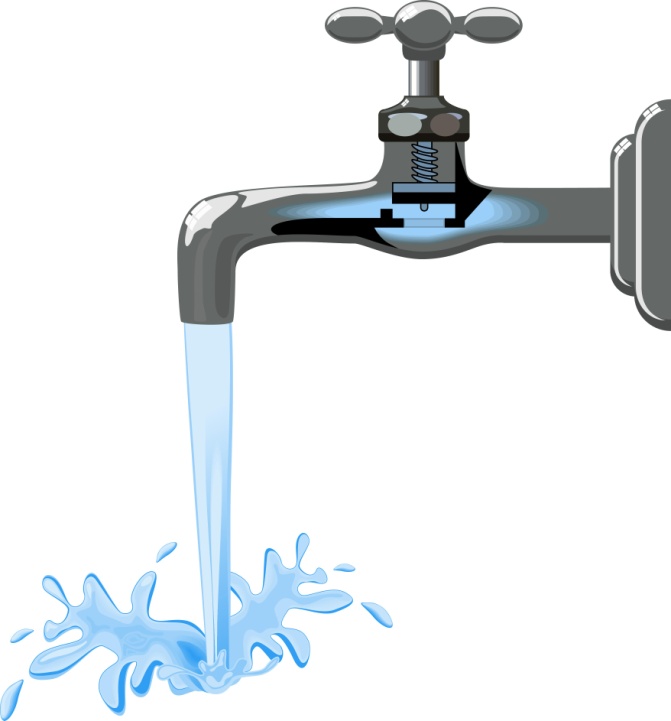 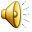 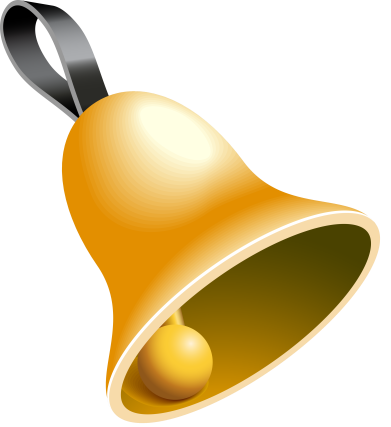 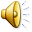 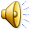 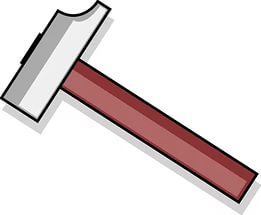 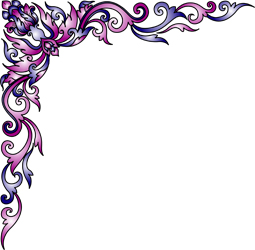 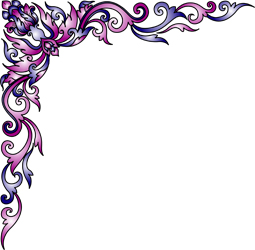 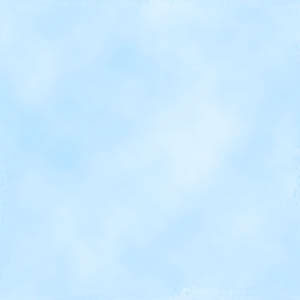 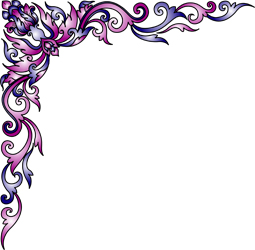 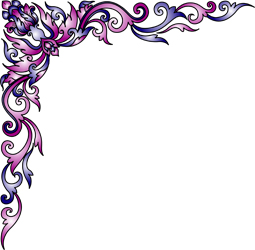 Игра «Слушай и выбирай»

Перед ребенком кладут картинки со сходными по звучанию словами (ком, дом, сом). Взрослый называет предмет, а ребенок должен поднять соответствующую картинку.
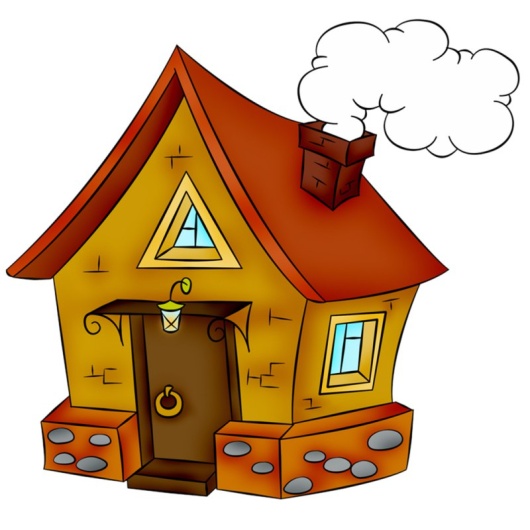 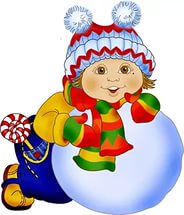 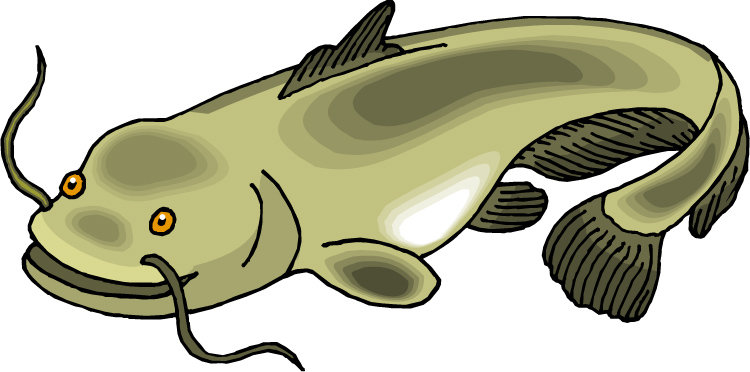 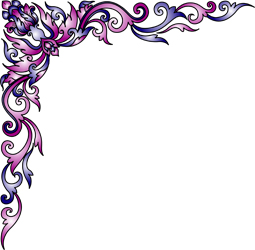 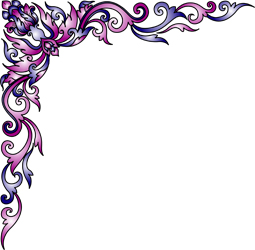 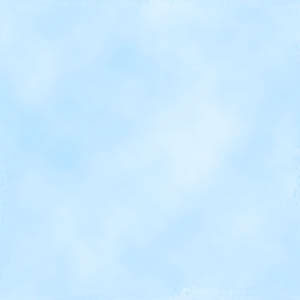 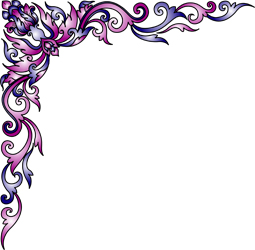 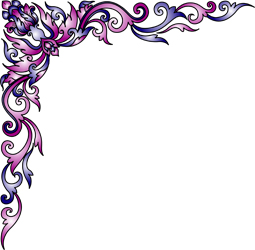 Кто-то что-то перепутал
Это упражнение помогает научиться различать слова, отличающиеся одной фонемой. Для этого нужно зачитать ребенку детские стишки, заменив в каком-нибудь слове одну букву (или убрав ее, или добавив лишнюю). Ребенок должен найти в стихотворении ошибку и исправить ее. Стихи могут быть самыми разными, например:
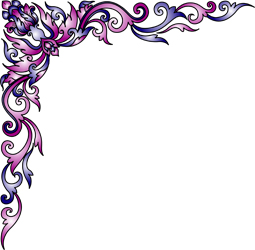 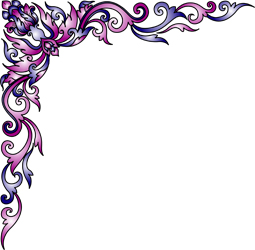 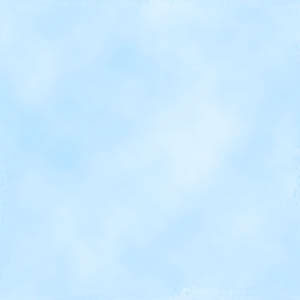 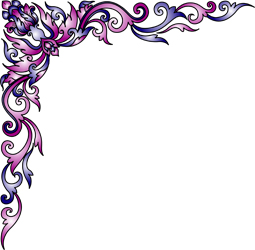 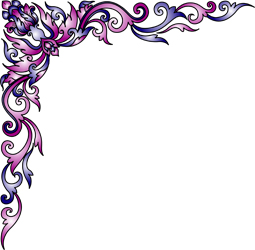 Я люблю свою лошадку,
Причешу ей шёрстку гладко,
Гребешком приглажу хвостик
И верхом поеду в кости.
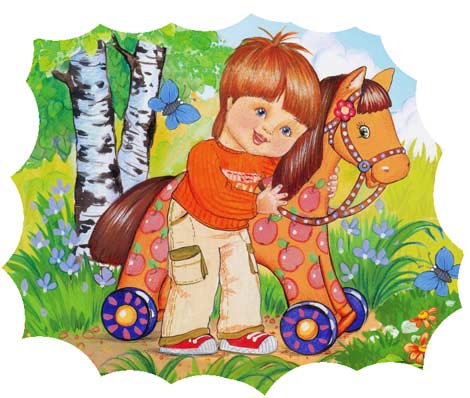 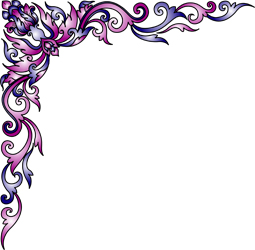 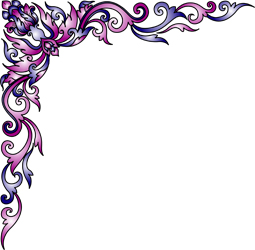 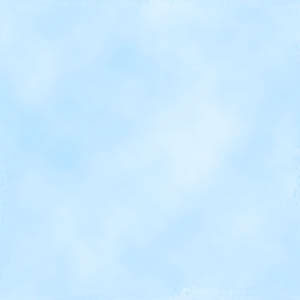 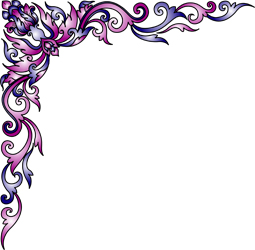 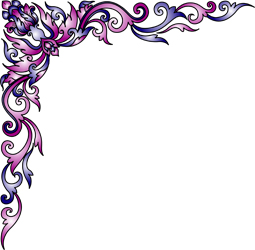 Шутки - минутки.
Вы читаете  строчки из стихов, намеренно заменяя буквы в словах.  Ребенок находят ошибку в стихотворении и исправляют её.

За окошком зимний сад, 
Там листочки в бочках спят.
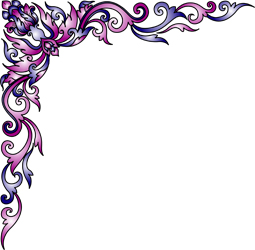 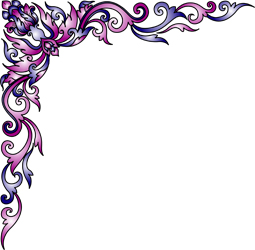 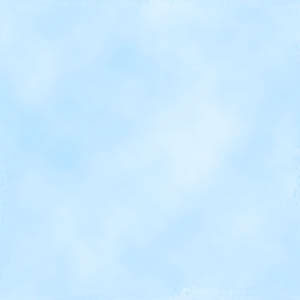 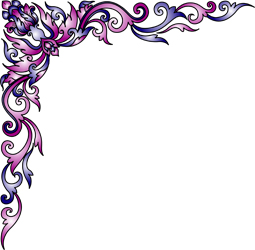 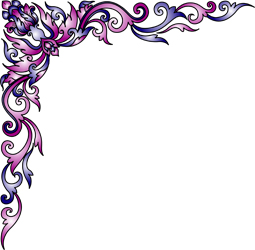 Найди ошибку и назови слово правильно.
Незнайка в словах перепутал звуки. Какой надо поставить звук, чтобы было правильно?

Ой! - кричат вокруг хозяйки - в огород забрались майки.
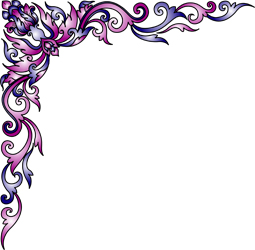 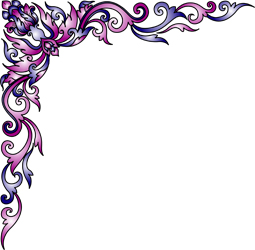 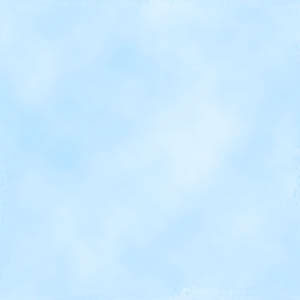 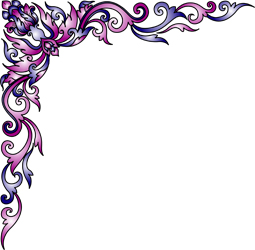 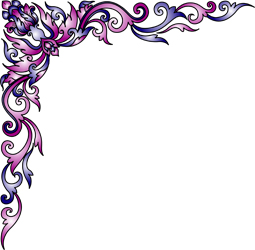 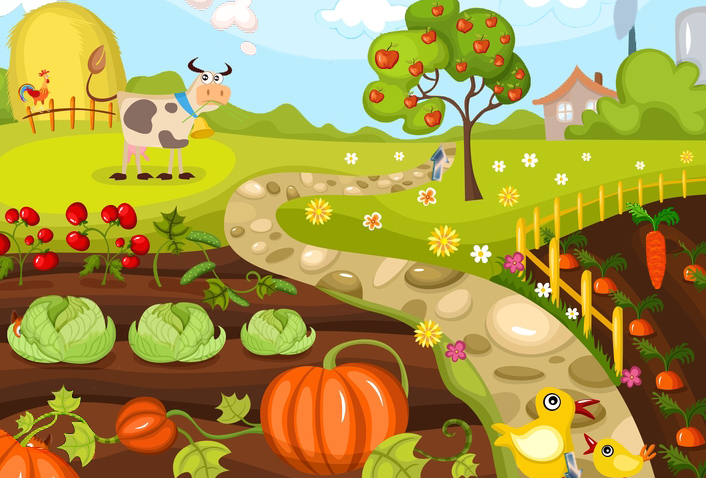 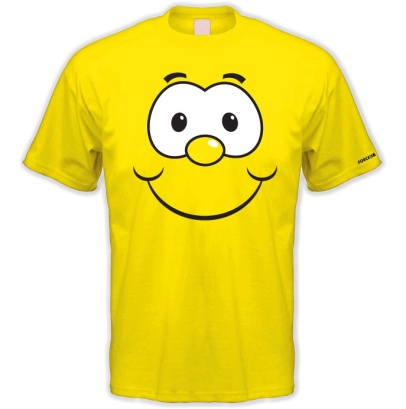 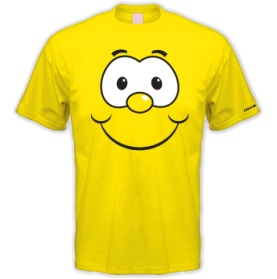 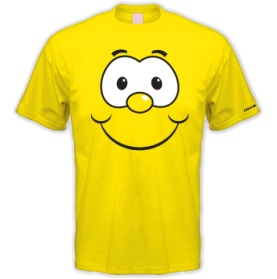 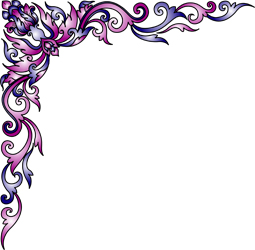 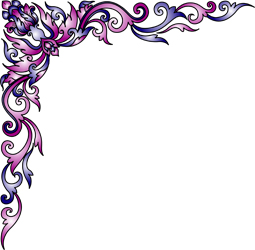 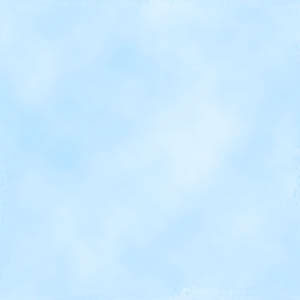 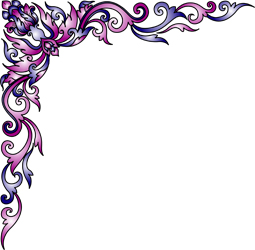 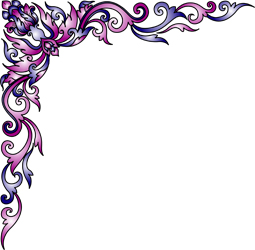 Какой звук пропал в слове?

Незнайка написал зайке письмо в стихах, но в некоторых словах он пропустил звуки.
Отгадайте, какие слова он хотел написать? Какой звук пропущен? Где находится этот звук (начало, середина, конец слова)?
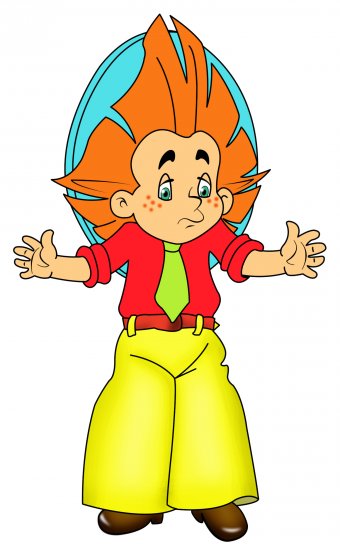 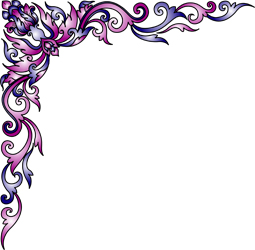 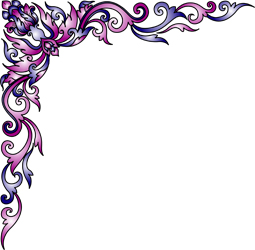 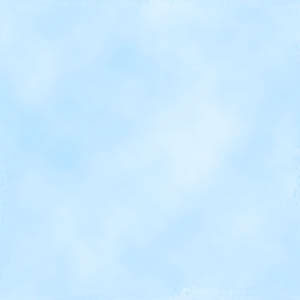 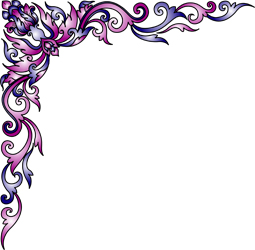 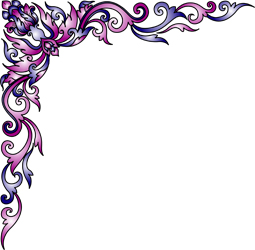 Написал письмо я зайке, но забыл приклеить ...арки.
***
Своей младшей дочке Тосе заплетает мама ... осы.
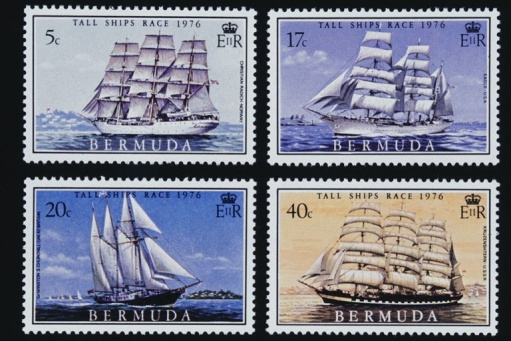 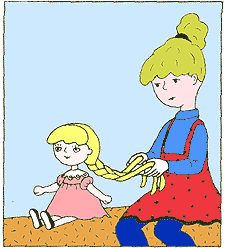 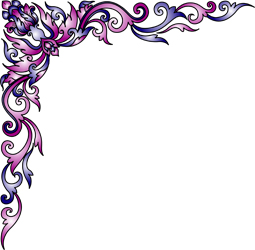 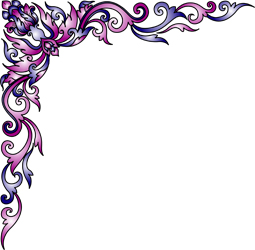 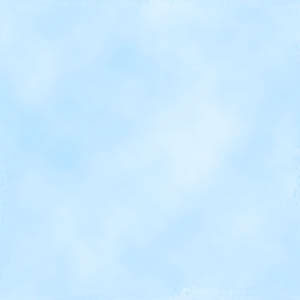 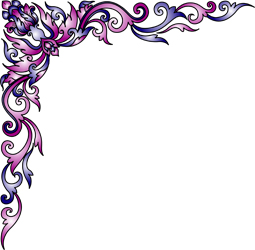 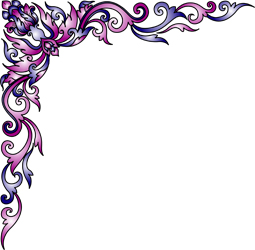 Игра «Поймай звук»

Взрослый произносит ряд звуков, а ребенок, услышав заданный – хлопает. (А-у-И…)
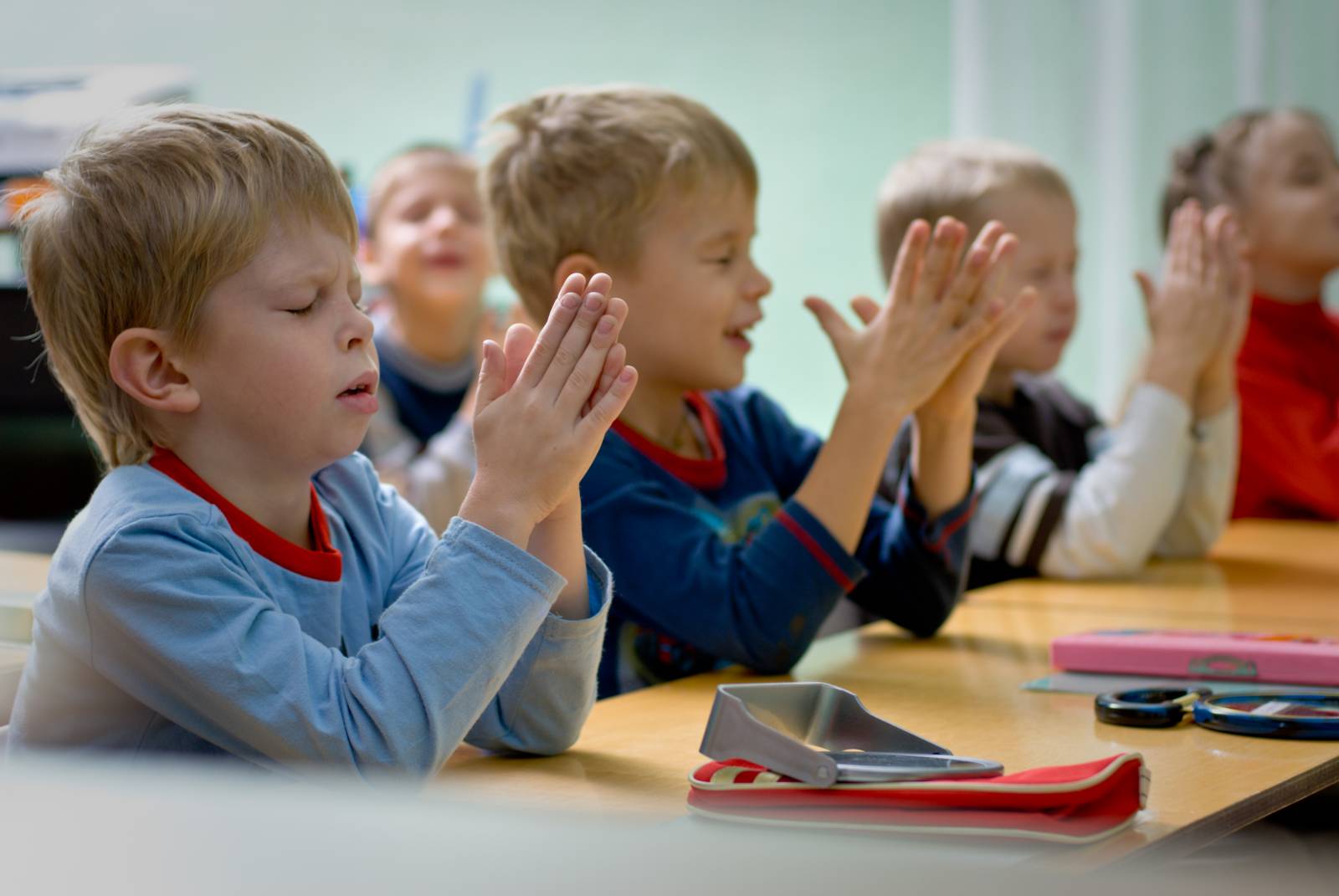 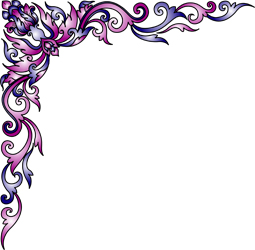 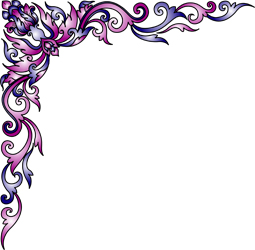 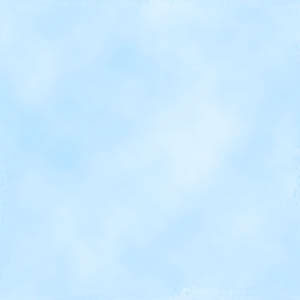 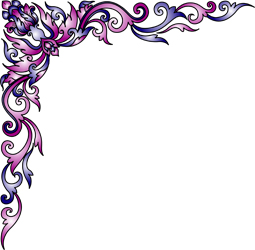 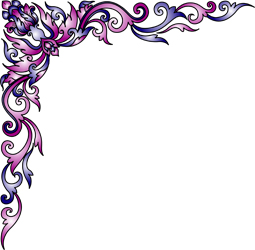 Игра «Хитрый звук»

Вместе с ребёнком выбираете любой звук. Затем просите ребенка найти этот звук в предложенных вами словах.  
 Например: Дом, моДа, комоД.
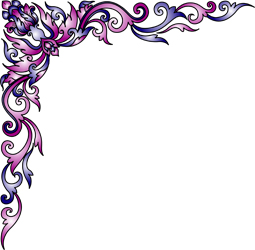 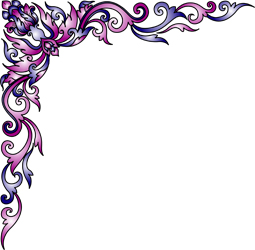 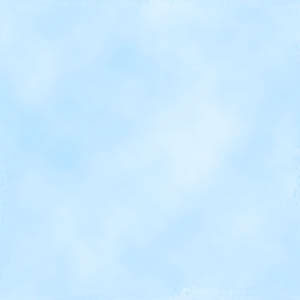 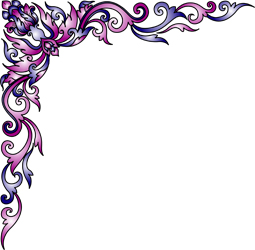 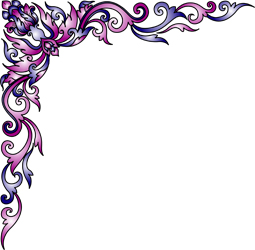 Очень надеемся, что предложенные игры помогут деткам развить фонематический слух.
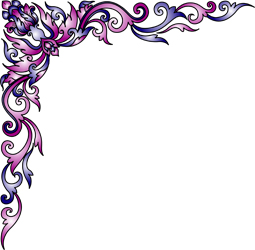 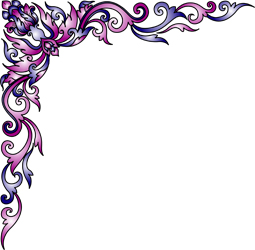 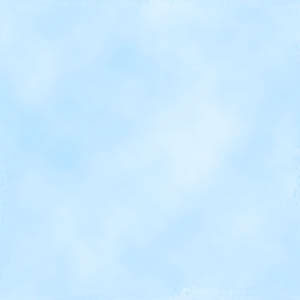 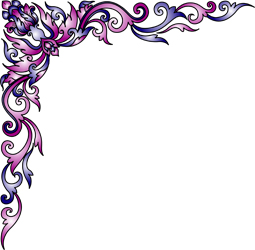 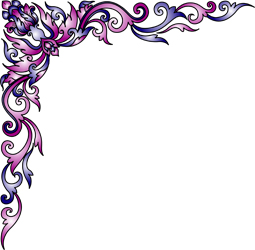 СПАСИБО ЗА ВНИМАНИЕ!
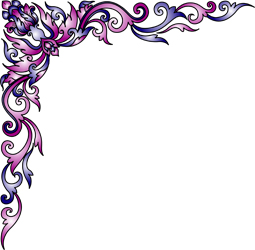 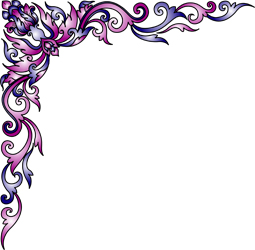